Maailmankuva ja -katsomus
© Paula Rahikainen, 14.8.2021
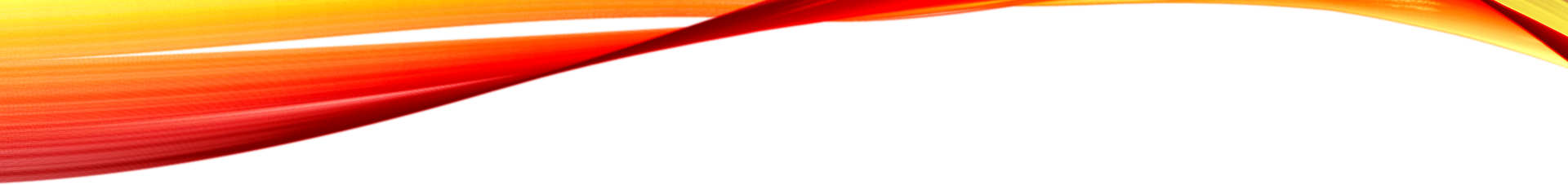 maailmankatsomus
maailmankuva
https://pixabay.com/fi/photos/k%c3%a4det-maailman-kartta-600497/
Maailmankuva
https://pixabay.com/fi/photos/maa-maapallo-planeetta-maailman-11015/
maailmankuva
https://pixabay.com/fi/illustrations/taivas-t%c3%a4hdet-planeettoja-tilaa-3880590/
maailmankuva
https://pixabay.com/fi/illustrations/maailmankaikkeus-taivas-t%c3%a4hdet-2742113/
Maailmankuva
https://pixabay.com/fi/illustrations/web-kartta-tasainen-design-tappi-3120321/
maailmankuva
https://pixabay.com/fi/photos/lontoo-london-eye-maailmanpy%c3%b6r%c3%a4-2242001/
maailmankuva
https://pixabay.com/fi/illustrations/monitori-bin%c3%a4%c3%a4ri-binary-j%c3%a4rjestelm%c3%a4-1307227/
maailmankuva
https://pixabay.com/fi/illustrations/satu-fantasia-unelma-y%c3%b6-1077863/
maailmankuva
https://pixabay.com/fi/illustrations/uutiset-maapallo-maa-maailman-65343/
maailmankuva
https://pixabay.com/fi/illustrations/luonnonsuojelualue-vastuuta-maailman-480985/
maailmankuva
https://pixabay.com/fi/illustrations/maa-maapallo-syntym%c3%a4-uusi-kehitt%c3%a4%c3%a4-661447/
maailmankuva
https://pixabay.com/fi/photos/maailman-maa-maapallo-pit%c3%a4%c3%a4-antaa-3258865/
maailmankuva
https://pixabay.com/fi/photos/maailman-maa-maapallo-pit%c3%a4%c3%a4-antaa-3258866/
Maailmankuva
https://pixabay.com/fi/illustrations/atlas-maa-liput-lippu-62742/
maailmankuva
https://pixabay.com/fi/illustrations/ilmastonmuutos-maa-maapallo-2390347/
Maailmankuva
https://pixabay.com/fi/photos/maa-planeetta-tilaa-maailman-11593/
maailmankuva
https://pixabay.com/fi/photos/joulu-talvi-joulukoriste-maapallo-2877133/
maailmankuva
https://pixabay.com/fi/photos/luola-tumma-kivi%c3%a4-ihmiset-mies-2604672/
Maailmankuva
https://pixabay.com/fi/illustrations/lapset-peli-ilmapallot-yst%c3%a4vyys-4682776/
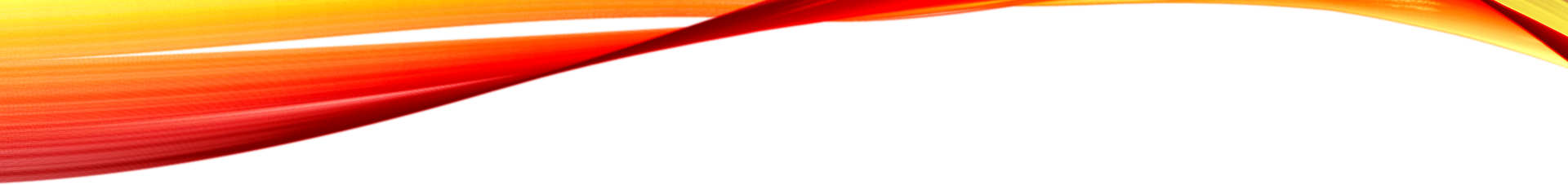 Maailman-katsomus
Millainen olisi hyvä maailma?
https://pixabay.com/fi/illustrations/kyyhkyt-rauhaa-symboli-maapallo-65339/
maailmankatsomus
AGNOSTINEN
ATEISTINEN
TEISTINEN
*JUMALUUTTA EI OLE
*TIEDE ETSII TOTUUTTA MAAILMASTA
*ON OLEMASSA JUMALA TAI JUMALIA
*USKONNOLLISET KOKEMUKSET
*PYHÄT KIRJAT
*INHIMILLISEN TIEDON ULOTTUMATTOMISSA OLEVA YLILUONTO
*MUUTTUMATTOMUUS
*JUMALAN OLEMASSAOLOSTA EI VOI VARMASTI TIETÄÄ
LÄHTEET:
Pixabay-kuvapankki
Miina ja Ville etiikkaa etsimässä, 2012 OPH.